Mercado de Cabo e Telefonia no Brasil
Carlos Winograd, João Manoel Pinho de Mello e Vinicius Carrasco

Casa das Garças, 8 de Novembro de 2011
Definição
Definição: Plataformas são meios de se entregar vários produtos/serviços conjuntamente
Exemplo 1: Telefonia Local – Telefonia de Longa Distância – Equipamentos
Caso AT&T
Exemplo 2: Convergência da Banda Larga – Cabo  - Telefonia Fixa/Móvel
Condições
Perspectiva  Antitruste

Há pouca diferença se a competição é por produto ou ao nível de plataforma (convergência)

Sempre (e somente quando) as condições de competição sejam equivalentes (simetria)
Condições
A pergunta relevante na análise Antitruste é:
Sob que que condições a posição dominante existente na provisão de um produto/serviço contribui na obtenção de vantagens excessivas em outro produto/serviço?
Em certos casos, a capacidade de competir a partir de diferentes plataformas é desigual e o mercado poderá se encaminhar a uma situação de monopólio
Exemplo
Caso AT&T nos EUA
AT&T tinha um monopólio em telefonia fixa
Player importante na telefonia de longa distância
Regulação de entrada na telefonia local 
Mas sem regulação de interconexão
AT&T cobrava taxas de interconexão discriminatórias a MCI e Sprint
Exercia poder de mercado (concedido pelo poder público) no mercado local deslocando a competição no mercado que não era monopólio natural
Regulação no Brasil pré-aprovação do PL 116
Histórico
1997: privatização do sistema
País é dividido em 4 áreas de telefonia local
Monopólio local con “empresas espelho” em poucos anos
Telefonia de longa distância separada (Doutrina Bell): Embratel
Mas incumbentes podiam fazer chamadas “intra-lata”, e depois todo tipo de chamada
Regulação no Brasil
Separação entre operação de telefonia fixa e cabo:

incumbentes em telefonia fixa não podiam (agora podem…) operar cabos

Razão? Porque investimento fixo (ou afundado) já havia sido realizado por operadoras de telefonia fixa
As companhias de telefonia tinham vantagem em oferecer o pacote, pois a fiação de cobre já chegava às casas
Regulação no Brasil
Interconexão:
Para telefonar para um número fixo: 
TRUL: 3 centavos de Real (1,70 cents U$D) por minuto

Para telefonar para um número móvel:
VUM: 33 centavos (20 cents U$D) de Real por minuto

As companhias telefônicas não podem discriminar,  e há enforcement. O regulador assegura a aplicação da regra (ver evidência abaixo)
Móvel : Evolução - Estrutura
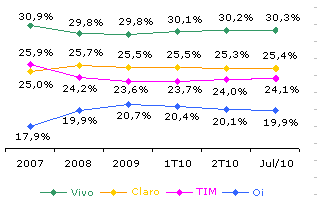 Telefonía Móvil
Fonte: Anatel
Móvel : Evolução e Estrutura
Telefonia Móvel

Quatro grandes jogadores

TIM e Claro não poderiam entrar (ou sobreviver) se a regulação fosse ineficaz (ou inexistente) para evitar a discriminação em interconexões. Uma regulação consistente e crível era fundamental.
Banda Larga, Evolução-Estructura
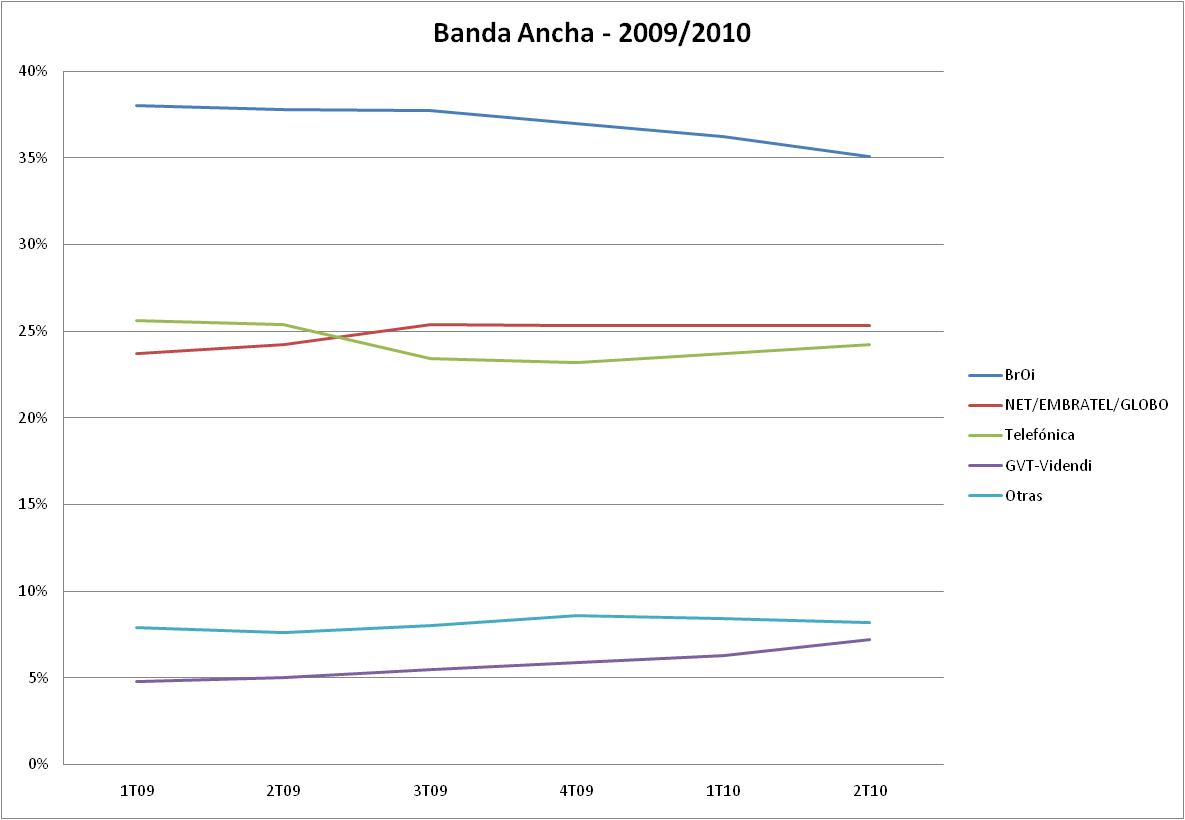 Banda Ancha
Fonte: Anatel
Banda Larga, Evolução-Estrutura
Banda Larga
Mercado em competição entre incumbentes de telefonia fixa e cabo

Com a entrada da “empresa espelho” GVT-Vivendi em alguns mercados
TV Paga, Evolução-Estrutura
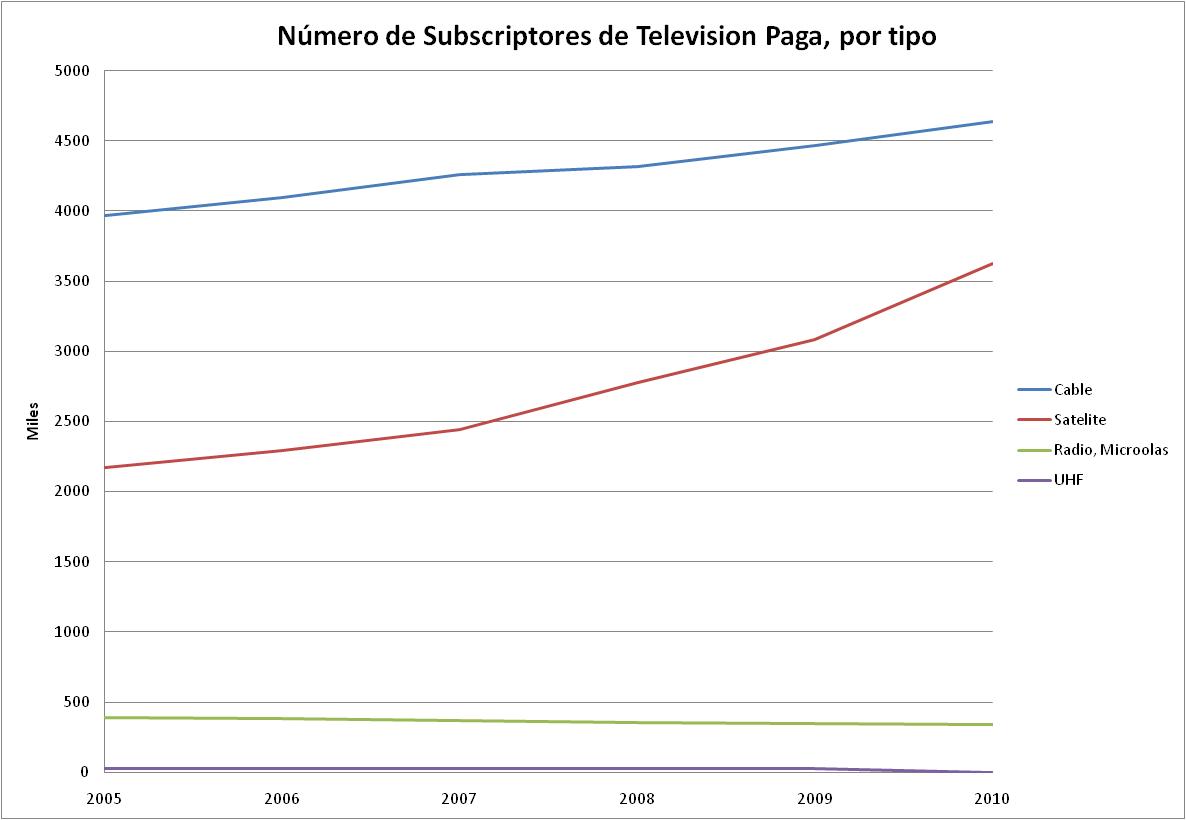 Televisión Paga: Número de Subscriptores
Fonte: Anatel
TV Paga, Evolução-Estrutura
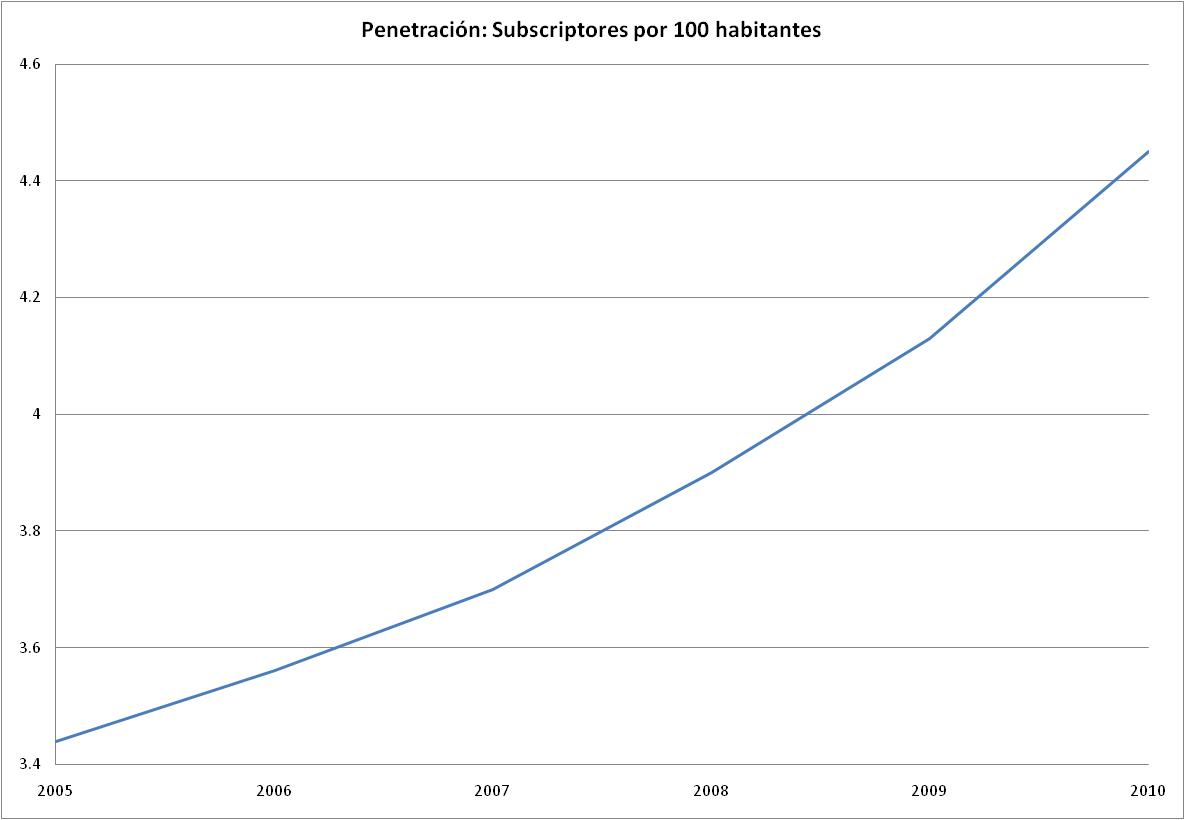 Televisión Paga: Penetración
Fonte: Anatel
TV Paga, Evolução - Estrutura
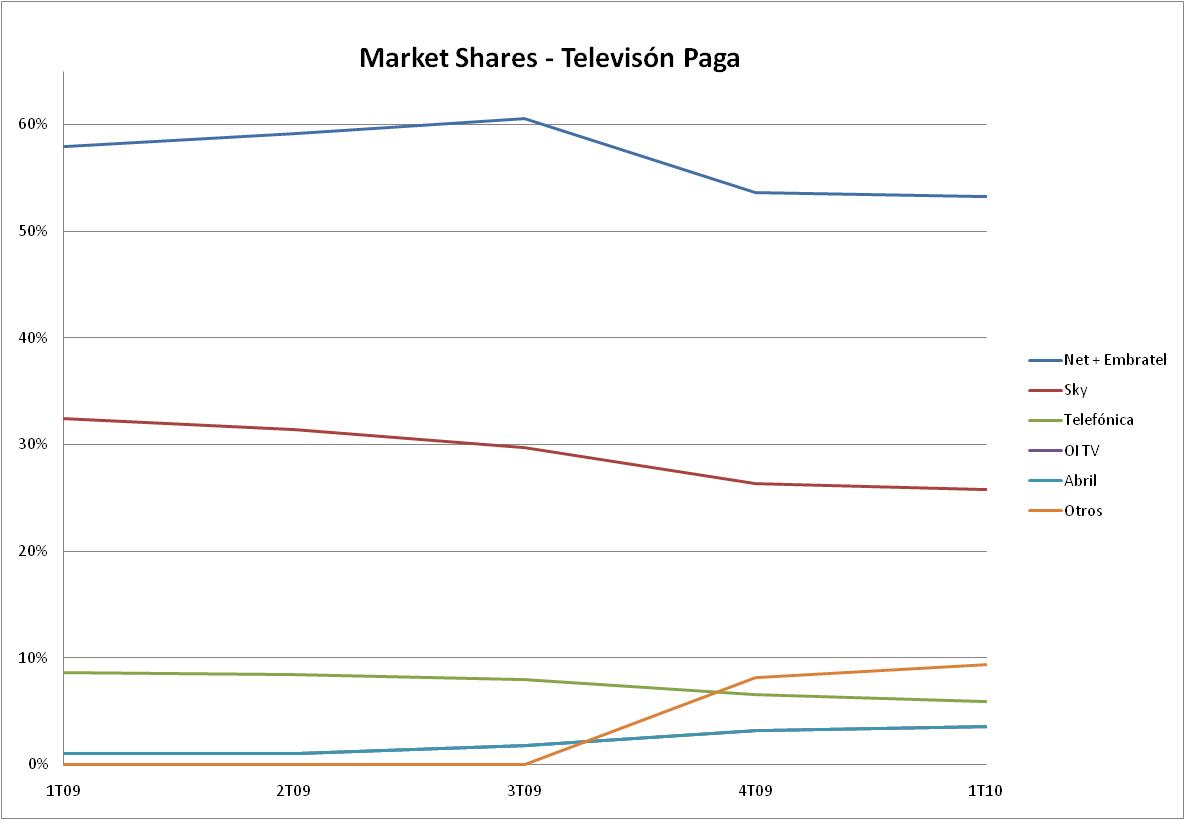 Televisión Paga: Market Shares
Fonte: Anatel
Cabo : Evolução
Por que houve entrada no cabo?
Porque as companhias telefônicas incumbentes não podiam oferecer
Caso contrário, a rede (cobre) com custos já afundados das incumbentes teria uma vantagem impossível de transpor e se destruiria o potencial da plataforma terrestre de cabo
Por que o cabo pôde ganhar market share (e aumentar a competição) em (de) telefonia fixa?
Porque as taxas de interconexão são regulamentadas (de direito e fato). TRUL: 3 centavos de real, o que permite que a NET ofereça serviços de telefonia fixa
[Speaker Notes: centavo:]
Telefonia Fixa, 
Evolução - Estrutura
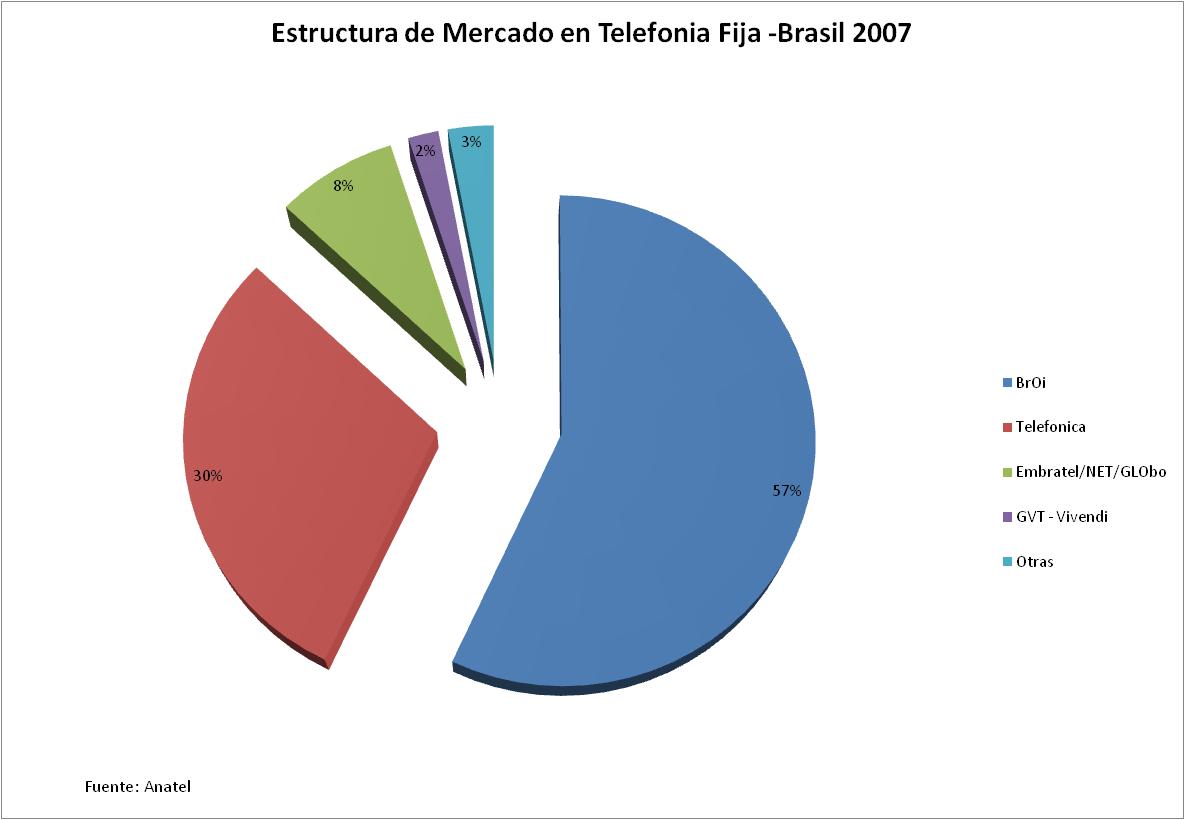 Telefonía Fija: Market Shares
Fonte: Anatel
Telefonia Fixa, 
Evolução - Estrutura
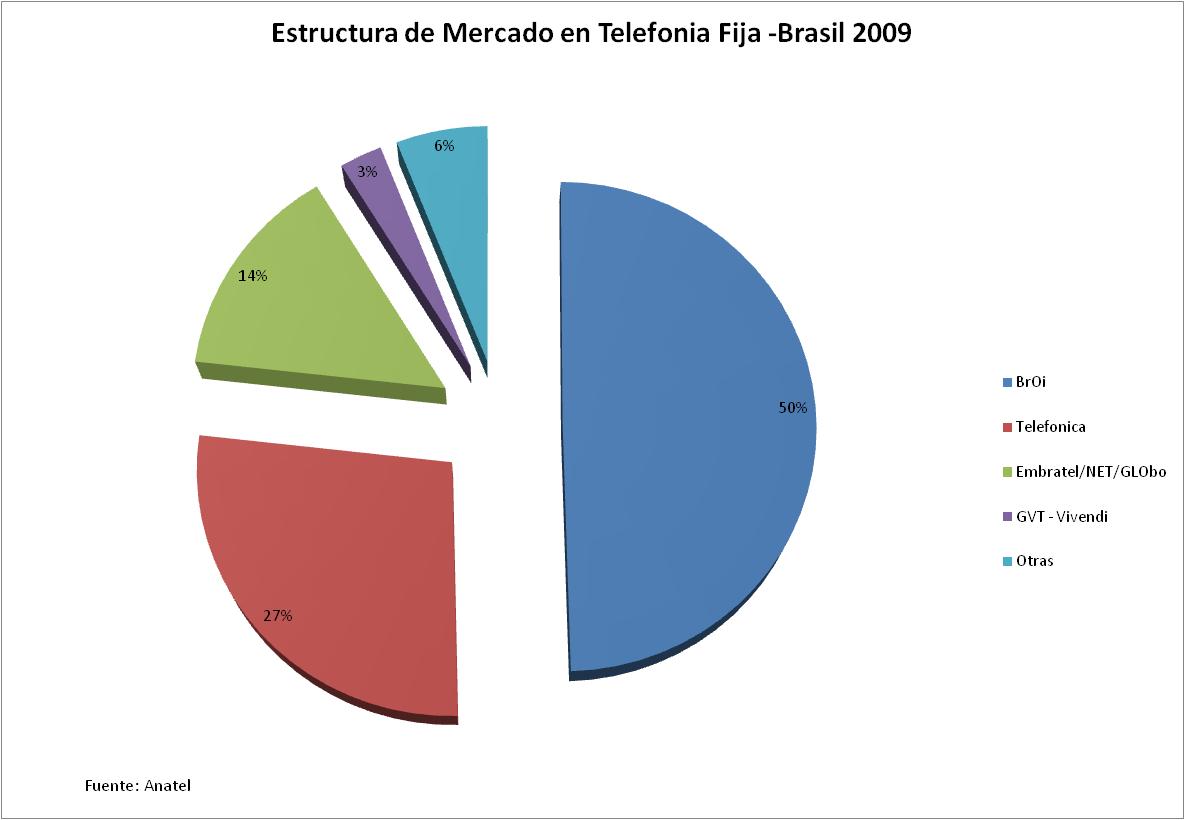 Telefonía Fija: Market Shares
Fonte: Anatel
Telefonia Fixa, 
Evolução - Estrutura
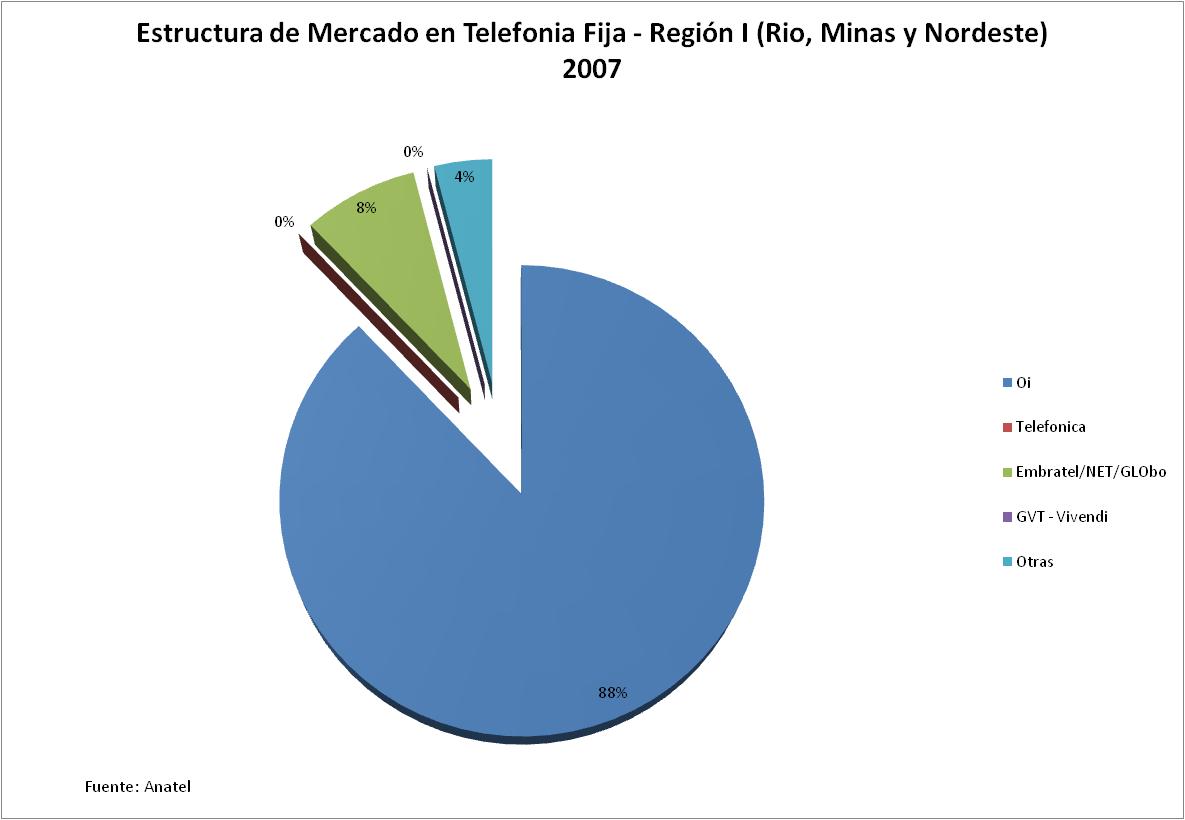 Telefonía Fija: Market Shares
Fonte: Anatel
Telefonia Fixa, 
Evolução - Estrutura
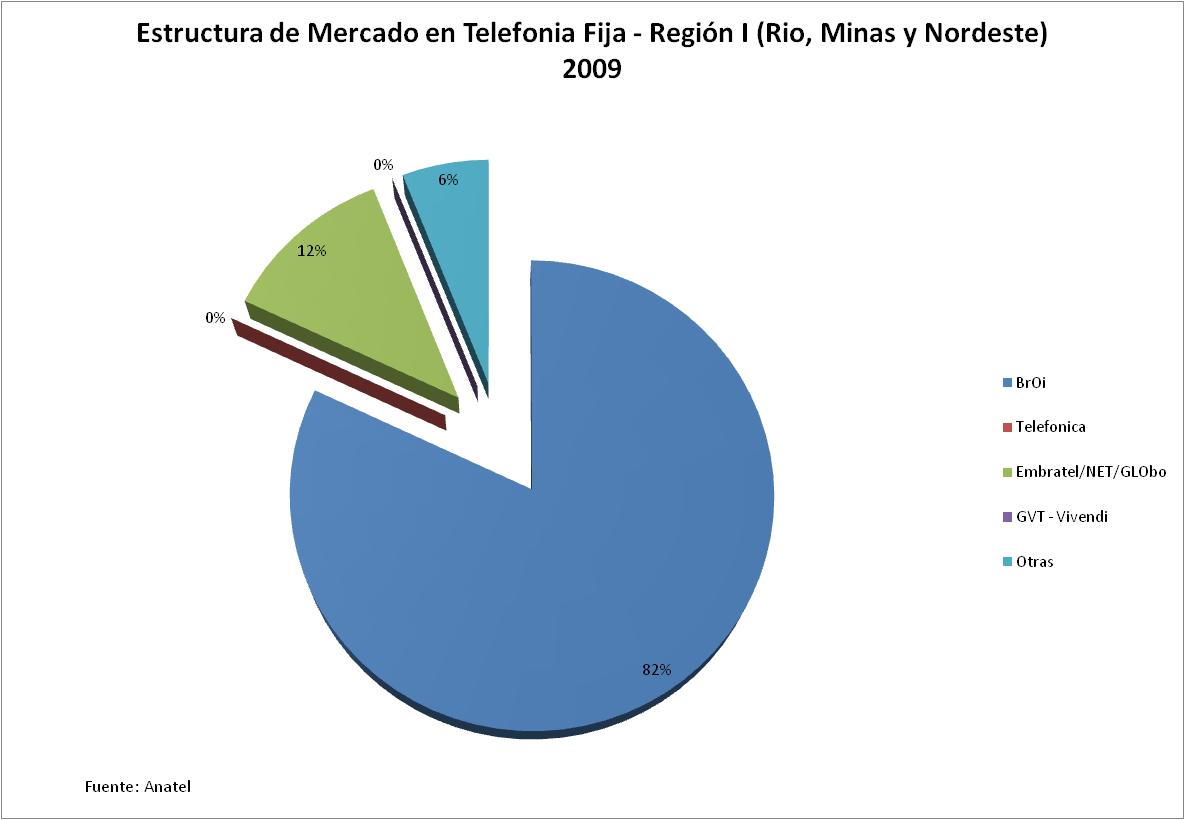 Telefonía Fija: Market Shares
Fonte: Anatel
Telefonia Fixa, 
Evolução - Estrutura
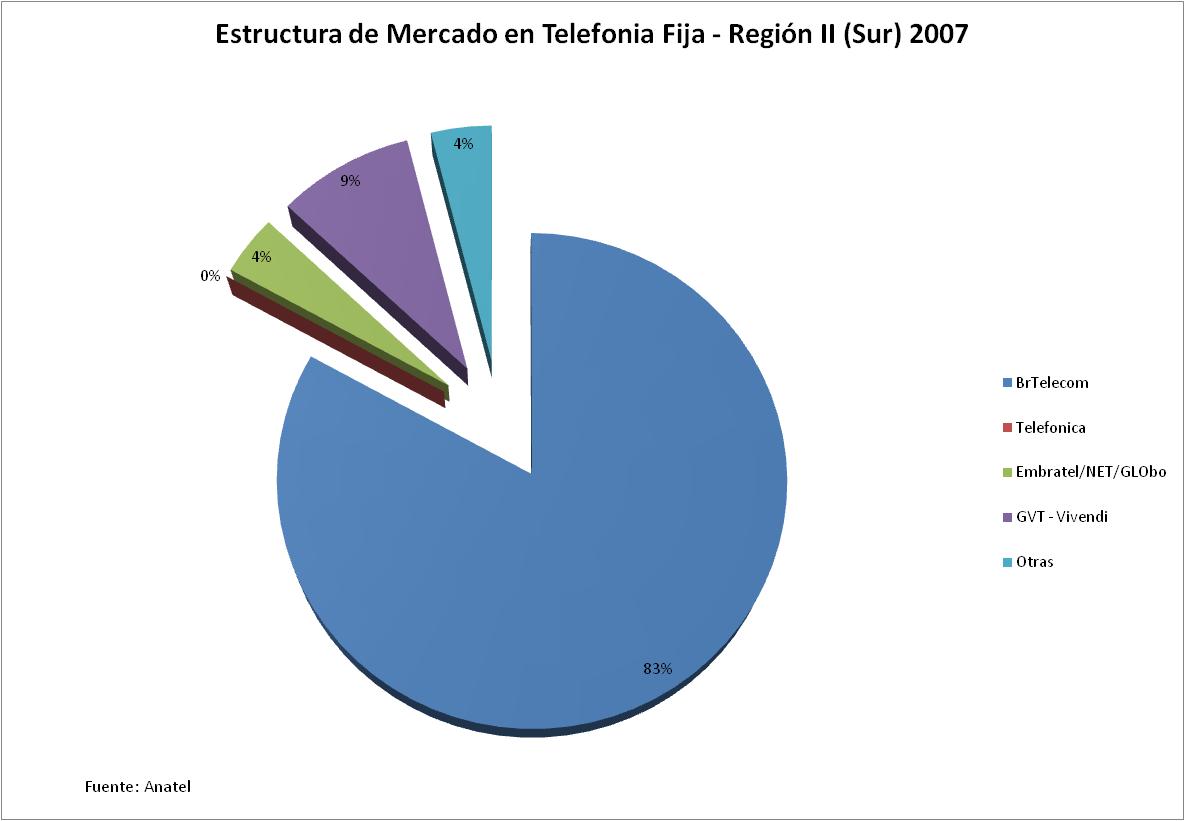 Telefonía Fija: Market Shares
Fonte: Anatel
Telefonia Fixa, 
Evolução - Estrutura
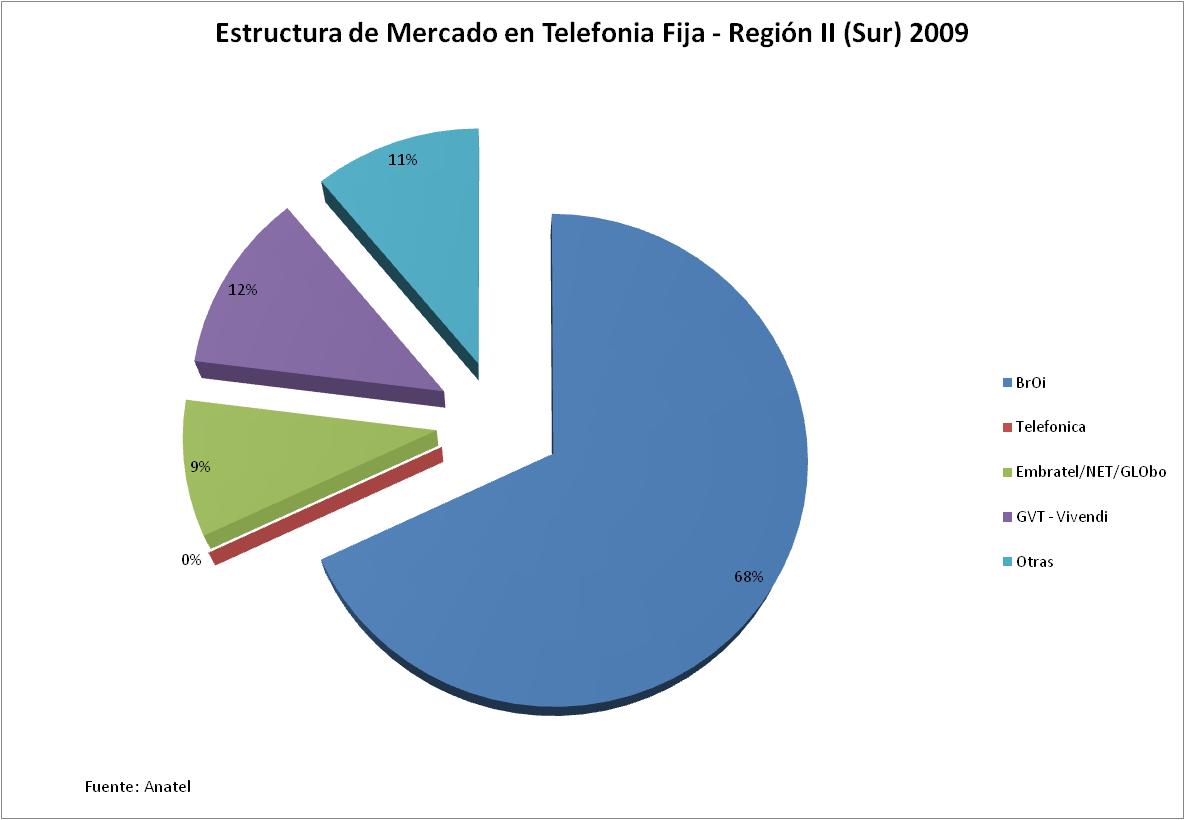 Telefonía Fija: Market Shares
Fonte: Anatel
Telefonia Fixa, 
Evolução - Estrutura
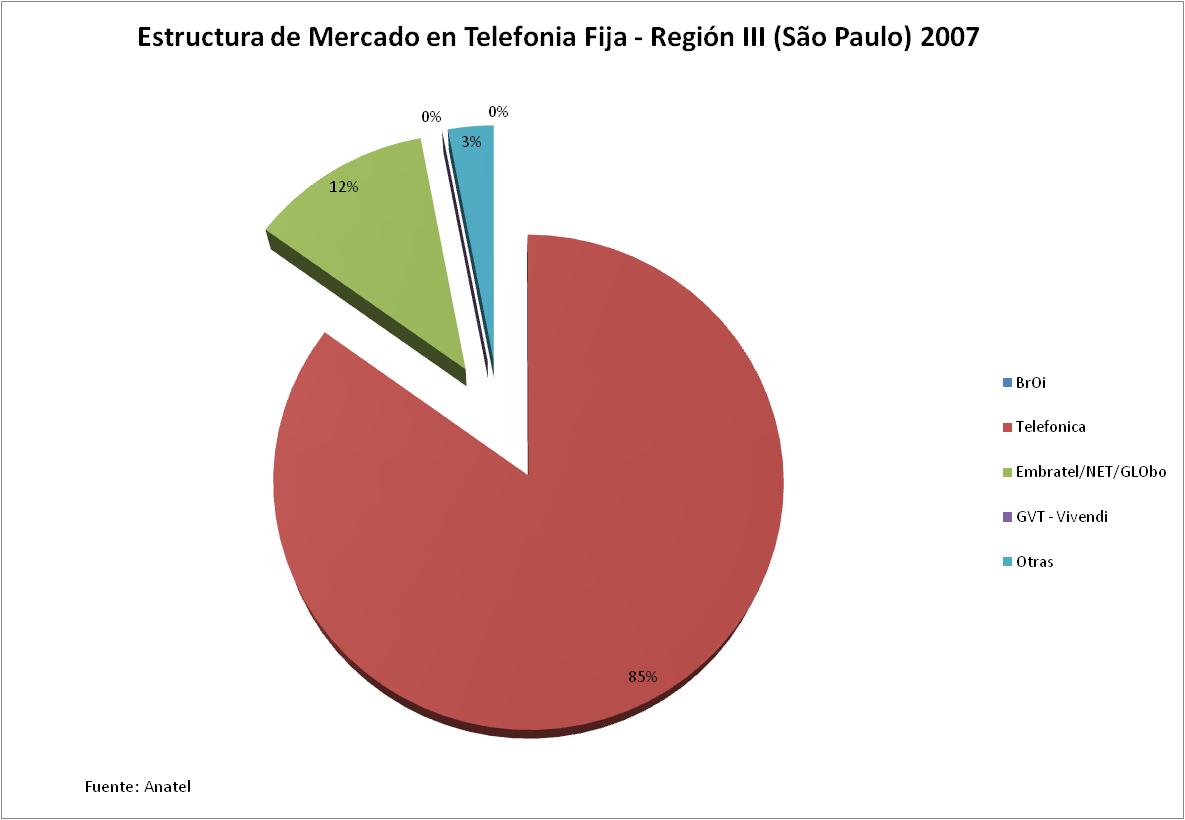 Telefonía Fija: Market Shares
Fonte: Anatel
Telefonia Fixa, 
Evolução - Estrutura
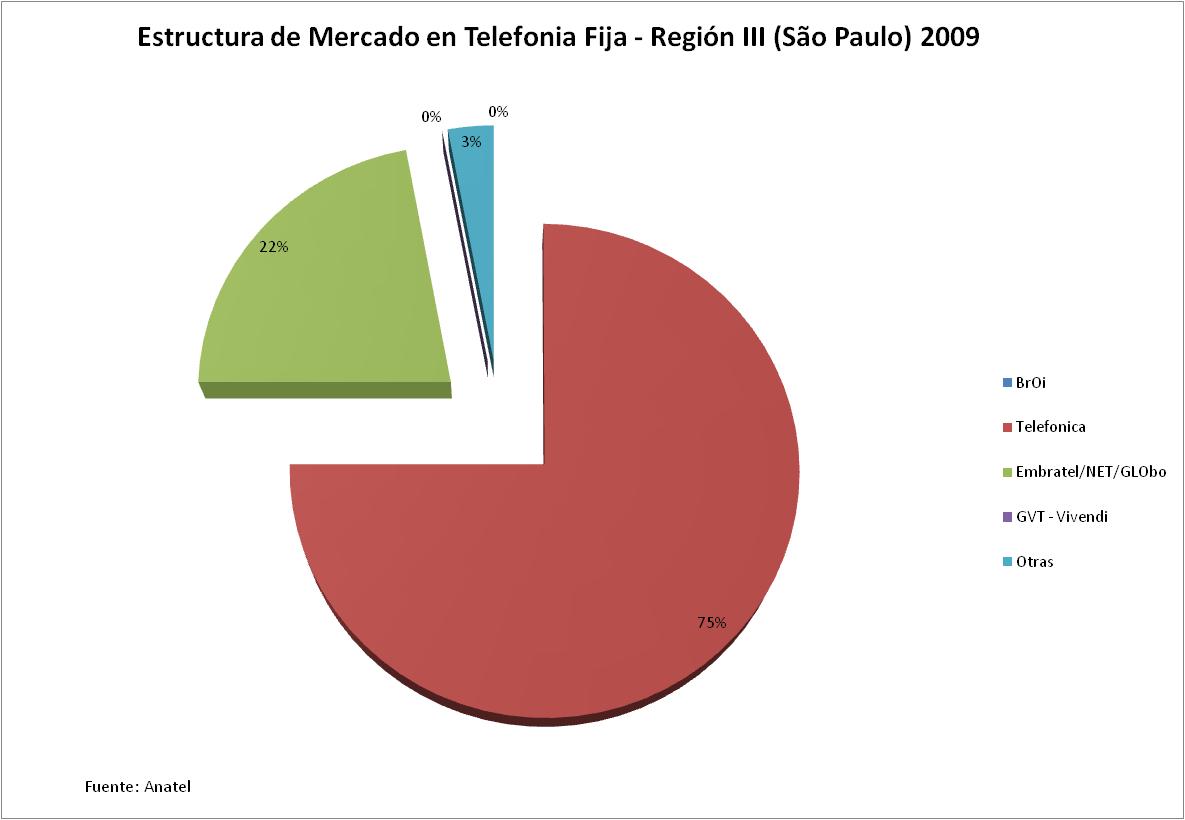 Telefonía Fija: Market Shares
Fuente: Anatel
TV Paga, Cabo e Satélite: Evolução
Evolução da indústria: em competição

A presença de outros competidores, principalmente SKY com a “tecnologia ar”, mostra que o cabo não é um monopólio natural.
   Mercado contestável e com competição de tecnologia
Cabo e Telefonia Fixa
Evolução da indústria de telefonia fixa

NET ( GLOBO+Telmex) utilizou a plataforma de cabo para competir em telefonia fixa

GVT contestou o mercado de telefonia fixa no sul
Cabo e Telefonia Fixa
Os players do cabo não só entraram, como também aumentaram a competição de telefonia fixa
A preservação de competição em um mercado que não é monopólio natural (cabo) introduziu competição em um mercado que se supunha ser monopólio natural (telefonia fixa)
Não menos importante, uma regulação racional e rigorosa de interconexão permitiu a entrada pura em telefonia fixa (GVT)
[Speaker Notes: reglamentacion]
Projeto aprovado neste ano:
Empresas de Telecomunicação podem:

Entrar no mercado de TV paga

Comercializar conteúdo
Não podem produzir conteúdo
Do ponto de vista de competição, salutar a proibição de verticalização
Perguntas
Empresas de cabo já tem musculatura para competir em pé de igualdade com telefônicas? 
Reposta negativa NÃO quer dizer que a implantação da lei implique perdas sociais...
Política ótima: sacrificar ganhos correntes de eficiência (e.g., “poupança”de custos fixos) somente quando esses forem menores que o valor de opção em um mundo de inovações voláteis... 
Desde o ponto de vista de hoje, valor de opção é alto? 
Da mesma forma, grande parte dos “novos” custos fixos já não forma incorridos?